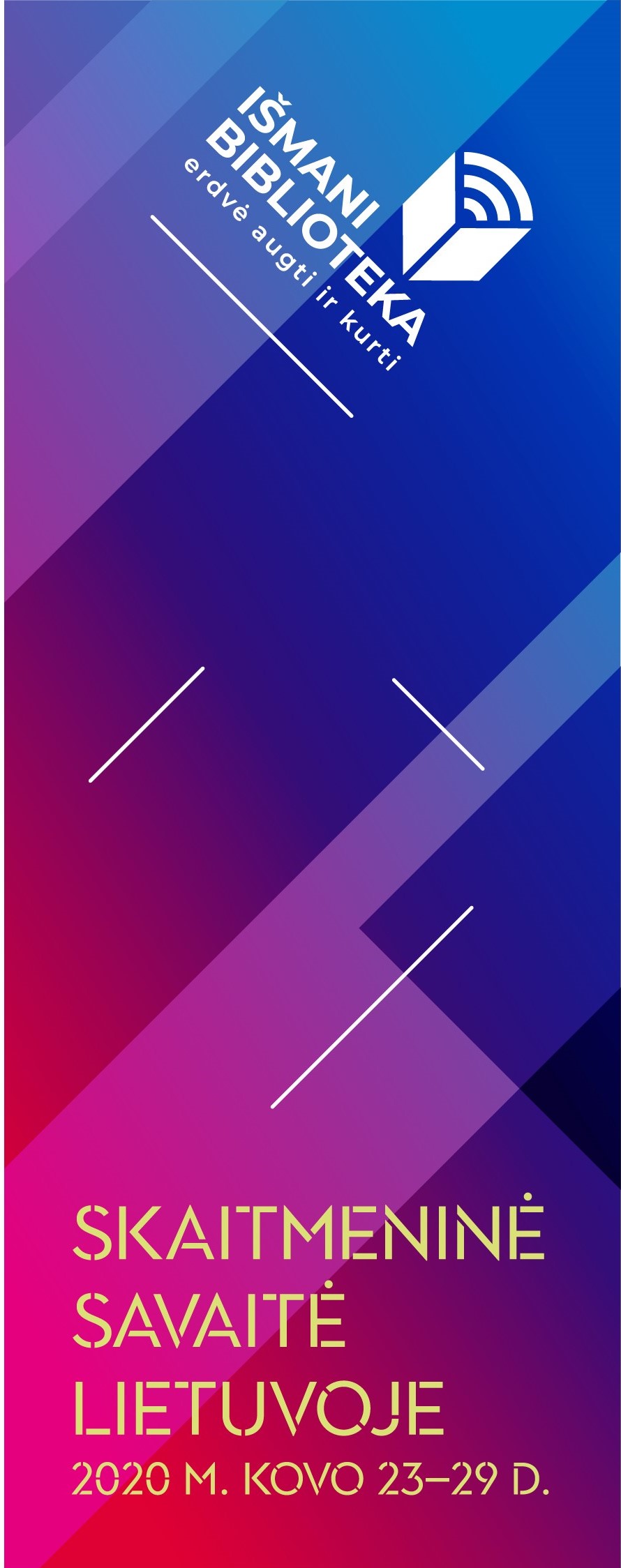 Praktinis užsiėmimasMANO PROFILIS – MANO ERDVĖ
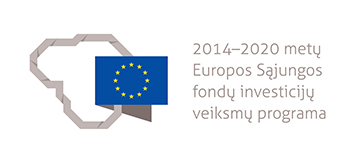 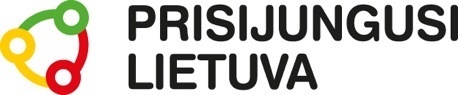 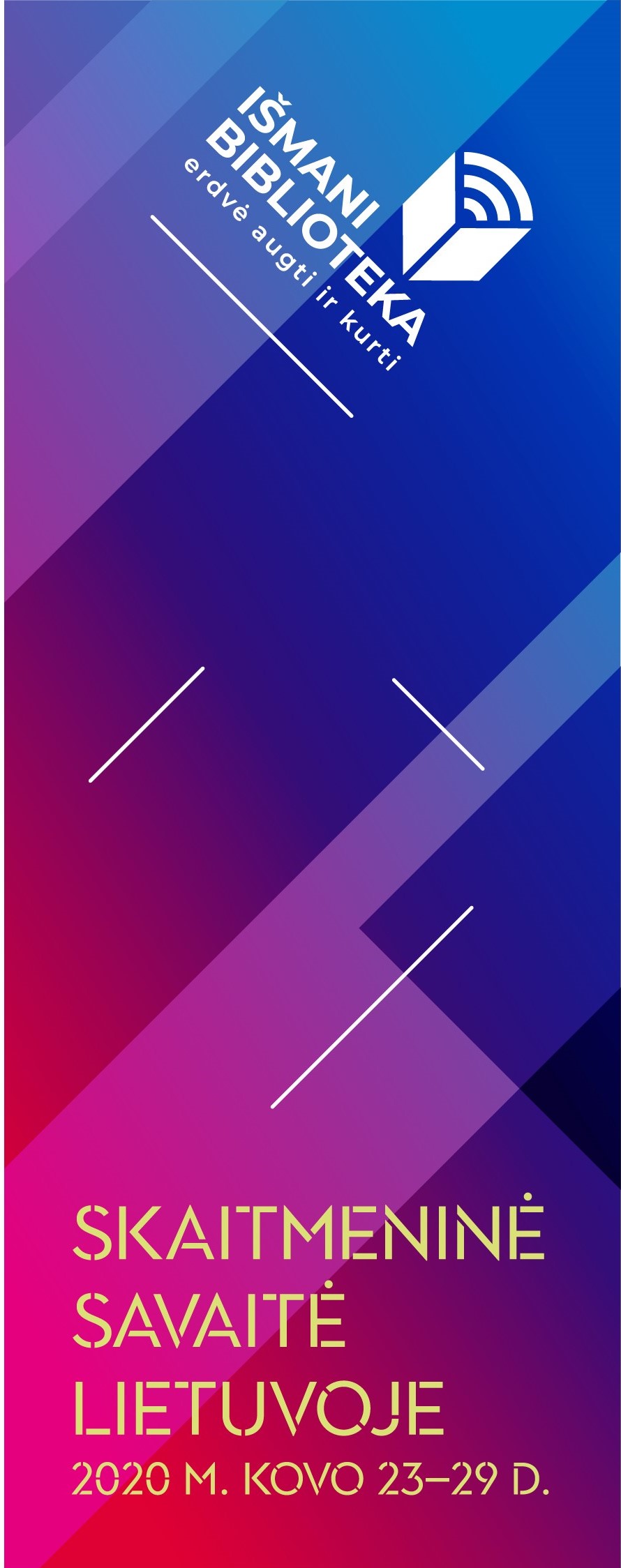 UŽDUOTIES ANKETA
ŽAIDIMO PRISTATYMAS
Praktinė užduotis, kurios metu moksleiviai, pasitelkę kritinį mąstymą grupėse, turės išanalizuoti pateiktas situacijas ir atsakyti į klausimus. Kiekviena komanda gaus po 6 užduotis – jas išsprendę dalyviai bus kviečiami pasidalinti situacijomis ir atsakymais ir drauge pasitikrinti ar jų Facebook profiliai yra švarūs.
SUSITVARKYK PROFILĮ!
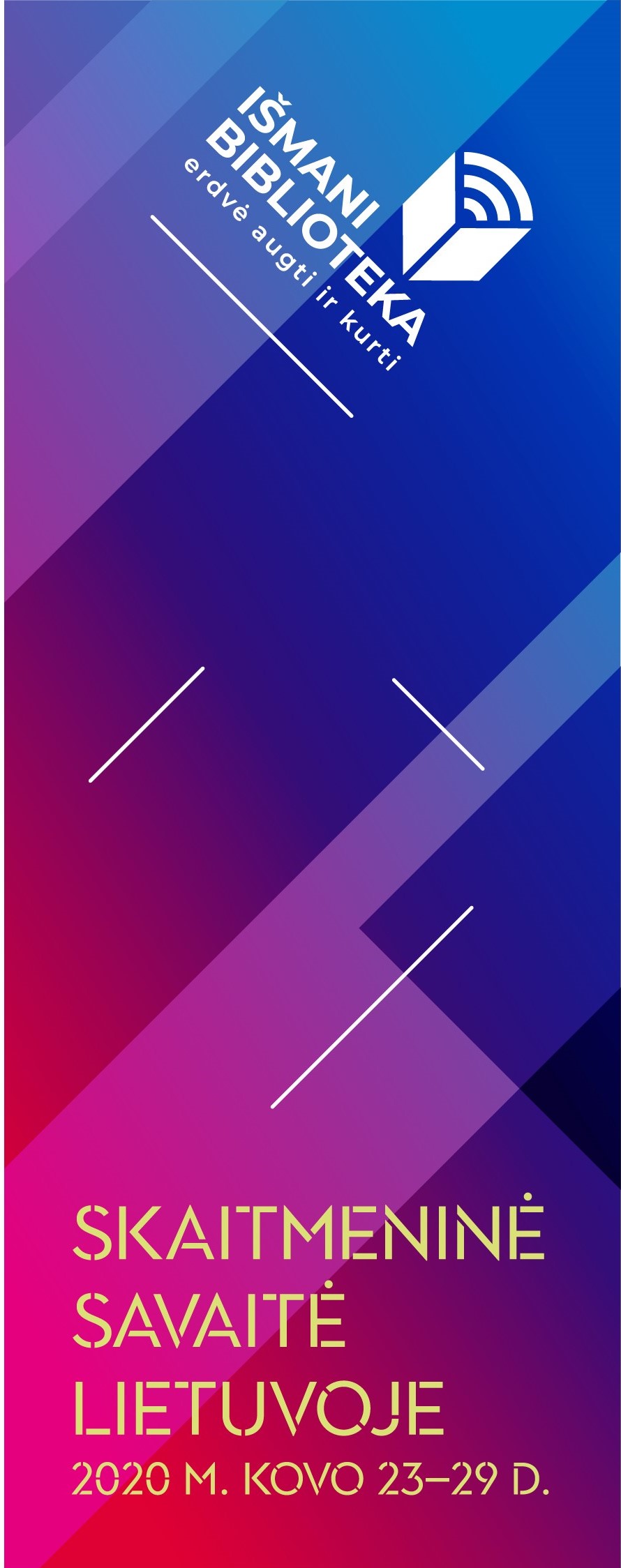 TEORINĖ DALIS I
Facebook portalas yra tapęs antraisiais namais daugeliui žmonių – ypač jaunimo. Tačiau Facebook‘e kaip ir namuose reikia elgtis atsakingai ir išlaikyti tvarką. Virtualūs draugai, nuotraukos ir pasiūlymai vilioja kiekvieną, tačiau yra būtina išlikti kritišku ir palaikyti tvarką savo Facebook profilyje! Kaip tai padaryti? Greitai sužinosite!
ĮJUNK KRITINĮ MĄSTYMĄ!
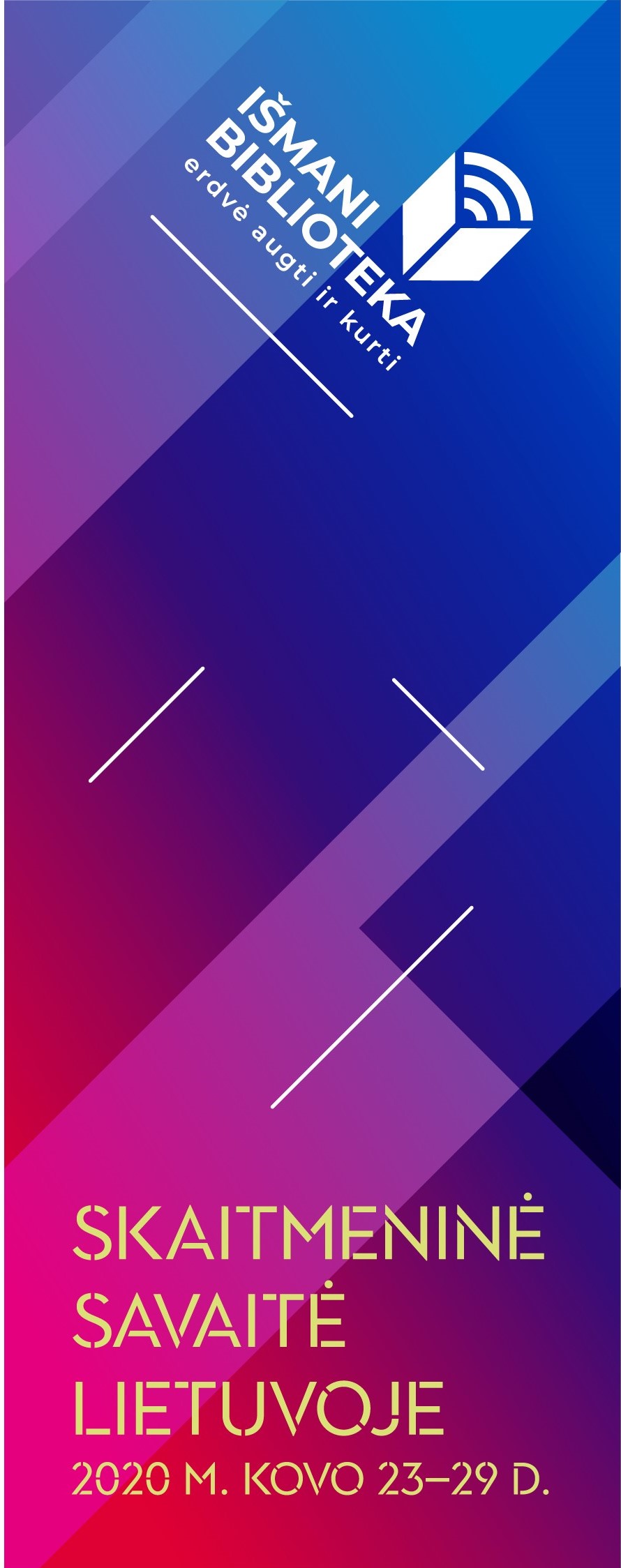 TEORINĖ DALIS II
Kokios yra pagrindinės taisyklės norint turėti švarų ir saugų Facebook profilį:

•	Pirmiausia – niekam nesakykite savo slaptažodžio!
•	Peržiūrėkite savo virtualiųjų draugų sąrašą – ar tikrai juos visus pažįstate? 
•	Sugrupuok savo virtualiuosius draugus į „artimus draugus“ ir „pažįstamus“. Taip savo naujienų sraute matysi tik tau svarbius įrašus. Taip pat dalinantis įrašu ar nuotrauka galėsi pasirinkti, kad tai matytų tik tavo artimi draugai.
•	Būkite atsargūs ir nepriimkite į draugus asmenų, kurie neturi profilio nuotraukos, yra užsislaptinę visą informaciją apie save ir pasivadinę netikru vardu.
•	Patikrink privatumo nustatymus – įsitikink, kad tavo įrašus gali matyti tik tavo draugai.
•	Pranešk apie informaciją, kuri tau yra neaktuali ar tave žeidžianti. Taip, savo naujienų sraute matysi tik tau naudingas ir įdomias naujienas bei reklamas.
ĮJUNK KRITINĮ MĄSTYMĄ!
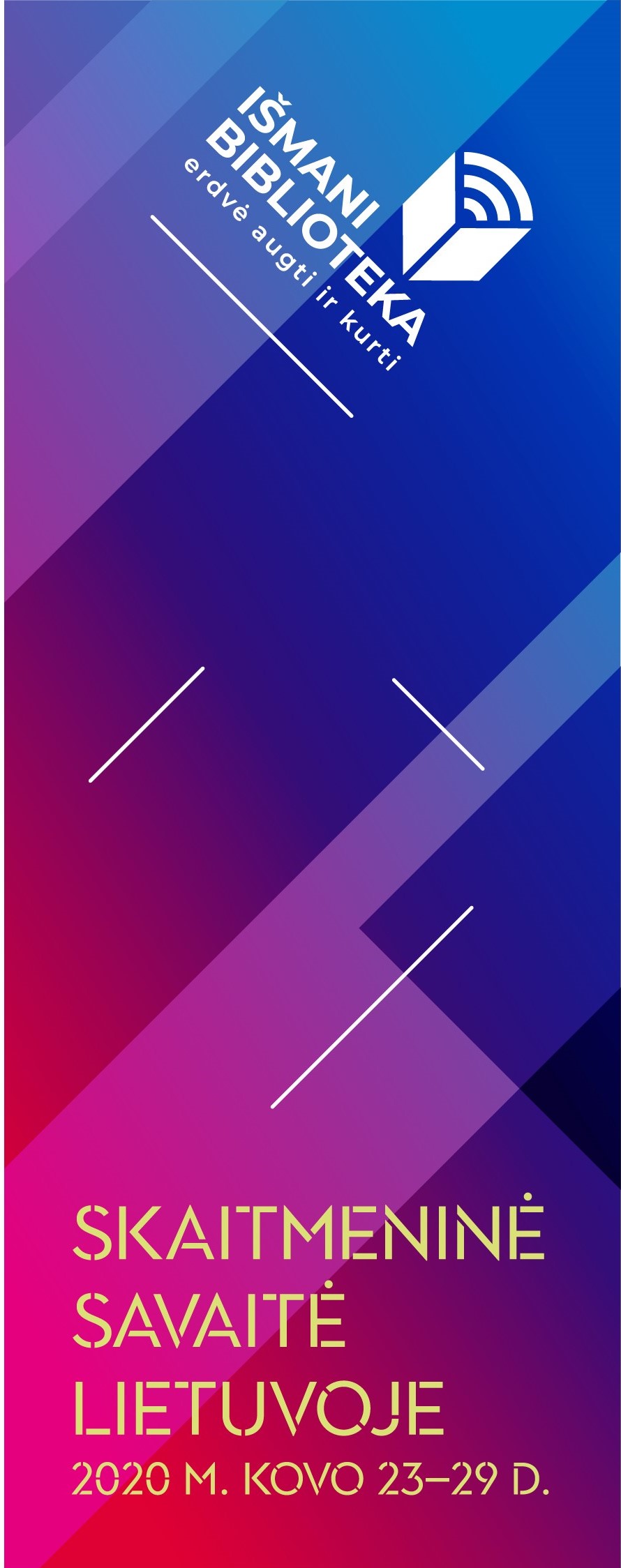 TEORINĖ DALIS III
Kuomet vertėtų atsargiai vertinti reklaminį pasiūlymą ar skelbimą? (II)

Apie siūlomas gėrybes nerandate patikimos informacijos.
Neaiškiais tikslais prašoma pateikti asmens ar mokėjimo duomenis.
Tokių pasiūlymų autoriai nenurodo savo kontaktinių duomenų, rekvizitų.
Įtartinai ragina pervesti pinigus, pirkti neaiškią prekę ir laukti praturtėjimo ar esą stebuklingos prekės rezultato.
Nukreipia į neaiškų, nesaugų internetinį puslapį.
ĮJUNK KRITINĮ MĄSTYMĄ!
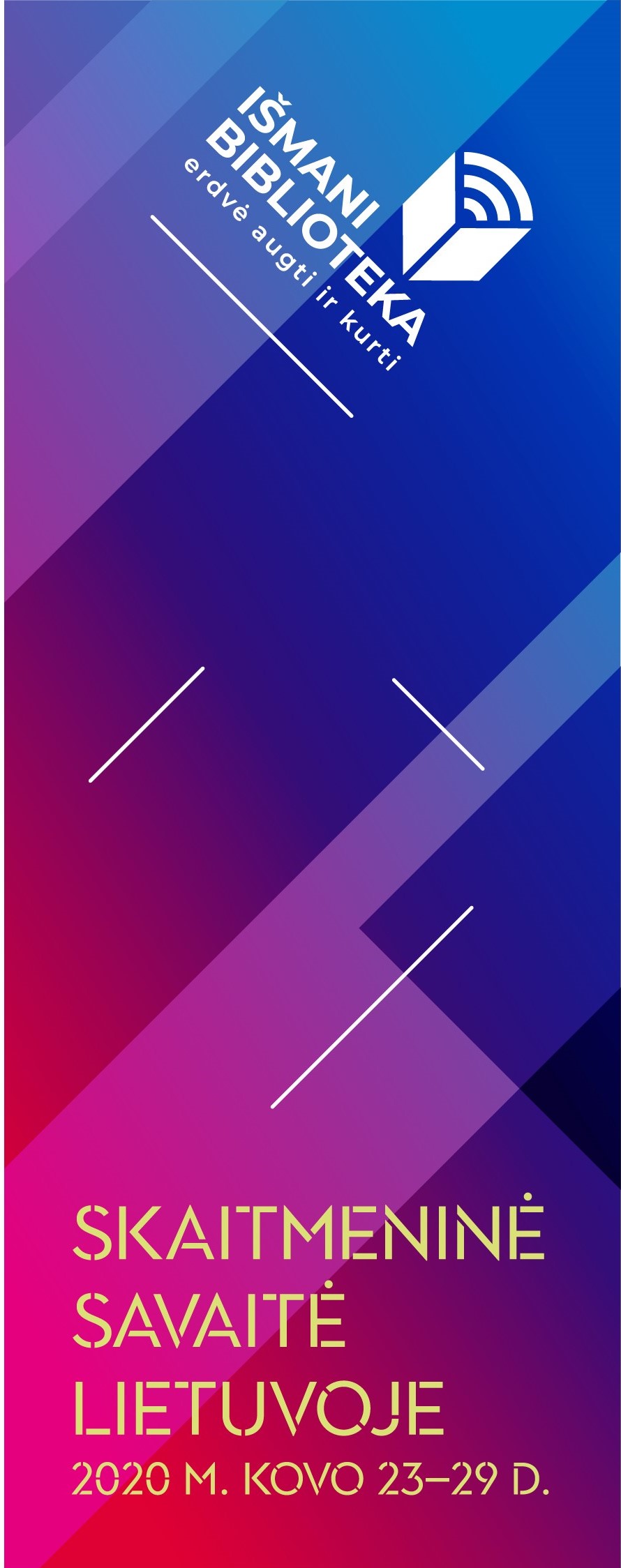 TAISYKLĖS
Trumpai išdėstoma užsiėmimo teorinė dalis.
Į užsiėmimą atvykę moksleiviai suskirstomi į mažas grupeles po 2-3 dalyvius. Asmenų skaičius grupėse gali kisti, atsižvelgiant į lankytojų skaičių. 
Kiekviena grupė gauna po 6 užduotis.
Dalyviai kviečiami išanalizuoti situacijas, kritiškai įvertinus, atsakyti į pateiktus klausimus.
Užduočiai atlikti dalyviams suteikiama 30 min. Reaguoti pagal auditorijos poreikius.
Užsiėmimo pabaigoje vedėjas kviečia auditoriją aptarti kiekvieną atvejį. Išklausomi grupių atsakymai. Esant poreikiui – atsakymai papildomi.
Visi dalyviai kviečiami pasitikrinti savo Facebook profilius ir jų švarą. 
Dar kartelį akcentuojami esminiai momentai, kaip palaikyti saugų ir švarų Facebook profilį.
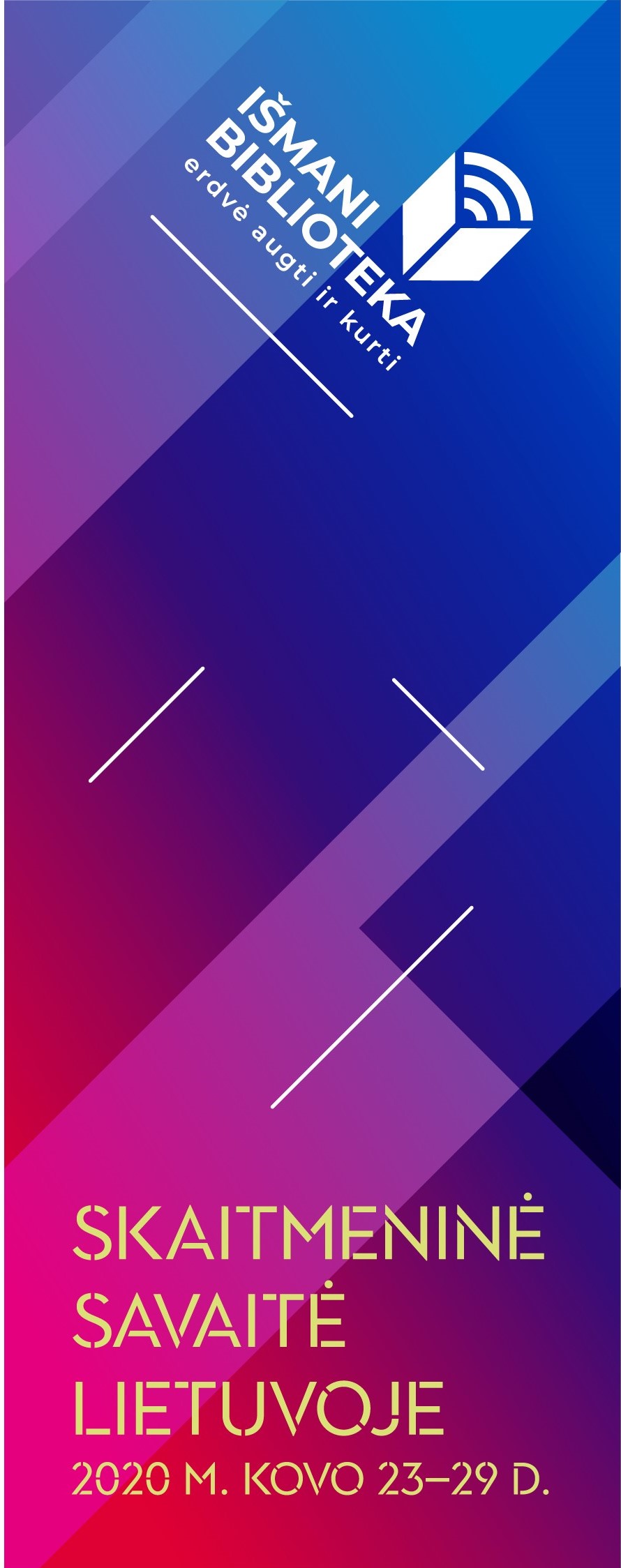 SĖKMĖS!
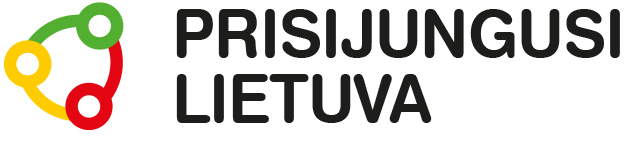 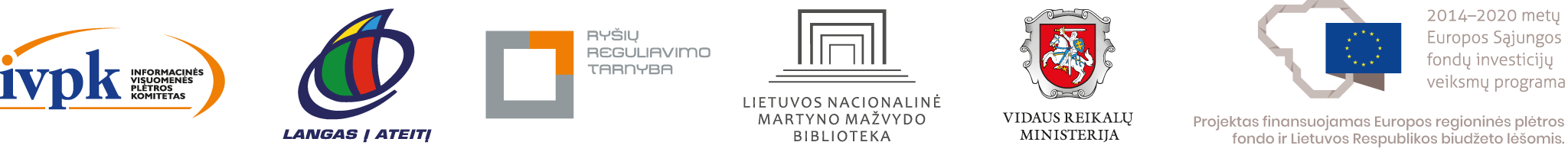